¿Qué planes tienes para el  futuro?
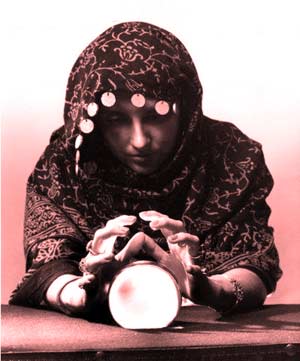 Words from Quizlet – homework test (p.26 GCSE booklet 2)
carusel
[Speaker Notes: hablar = work in small group with me practising discussion about future plansleer = doing a past GCSE set of questions on work and schoolordenadores = languages on line (material on jobs)]
ICT
www.languagesonline.org.uk
Español
Caminos 3

Unidad 15
Exs 1-8, 17

Extension
Unidad 16
All exs
Si terminas pronto, usa www.quizlet.com
¿Qué planes tienes para el  futuro?
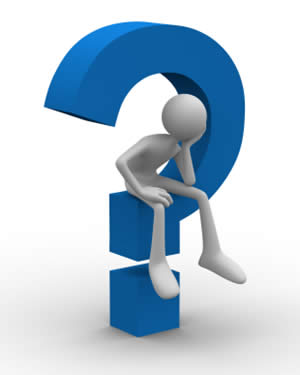 No lo sé exactamente pero…
¿Quieres seguir estudiando?
¿Qué vas a estudiar?
¿Dónde esperas estudiar?
¿Tienes la intención de ir a la universidad? (¿Para estudiar qué? ¿Sabes dónde?)
Y más en el futuro, ¿en qué piensas trabajar? (OR ¿qué quieres hacer como profesión?
¿Qué otros planes tienes?
(¿Quieres tener una familia? ¿Te gustaría viajar? (¿Dónde?) ¿Tienes la intención de vivir en otro país? (¿Dónde?)
Si elijo estudiar. ¿Qué carrera?
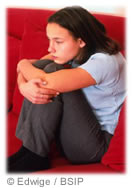 Carreras
abogado/a
médico/a
contador/a
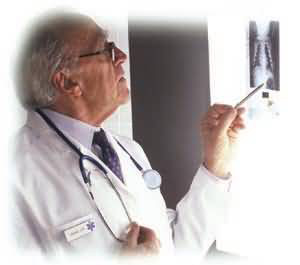 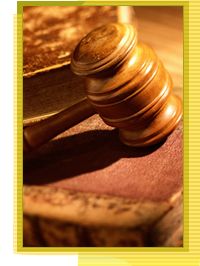 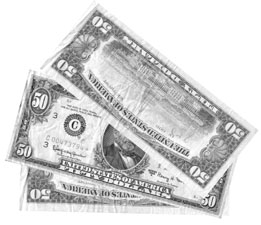 estudiar medicina
estudiar contabilidad
estudiar abogacía
científico/a
traductor/a
profesor/a
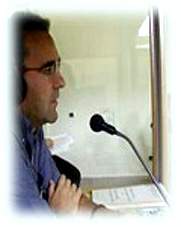 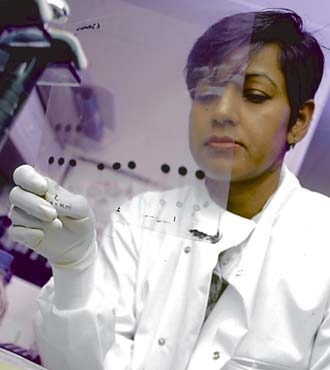 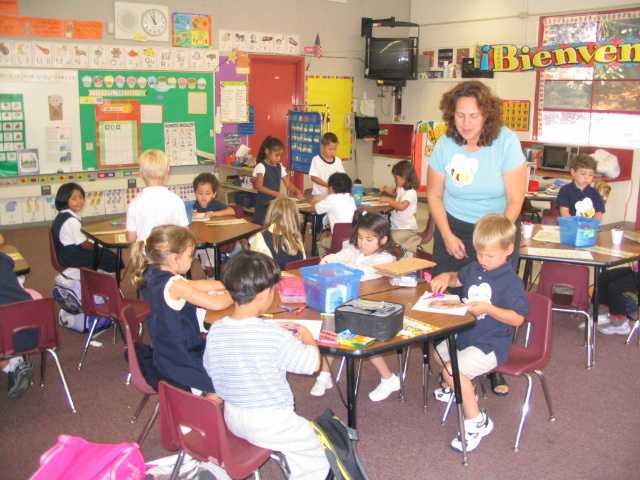 estudiar ciencias
estudiar educación
estudiar idiomas
.... más carreras
inventor/a
programador/a
periodista
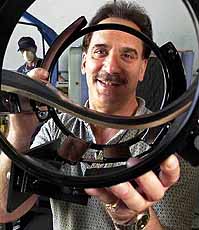 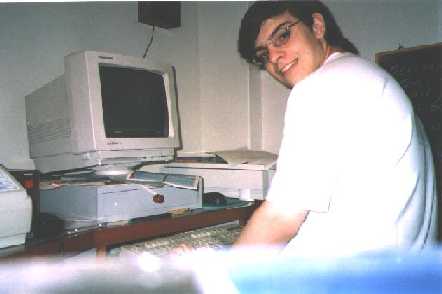 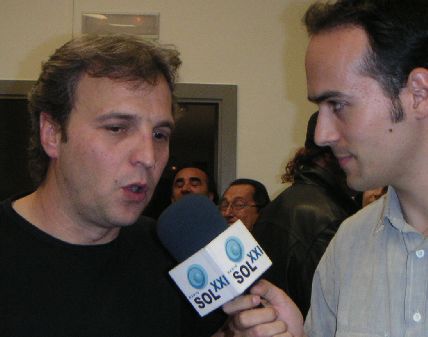 estudiar periodismo
estudiar computación
estudiar ingeniería
¿Conoces otras carreras? Escribe en tu cuaderno todas las que conozcas o las que encuentres en el diccionario.
... ¿Y si no quiero ni estudiar ni trabajar?
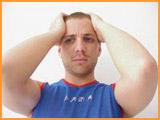 ¡Otras posibilidades!
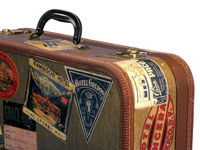 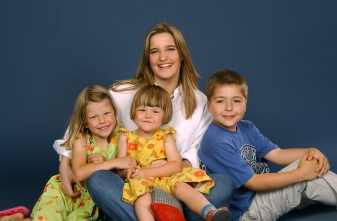 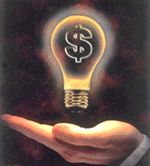 ir de viaje
el programa au pair
iniciar mi propio negocio
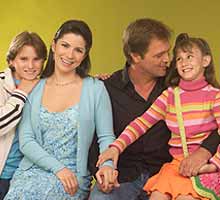 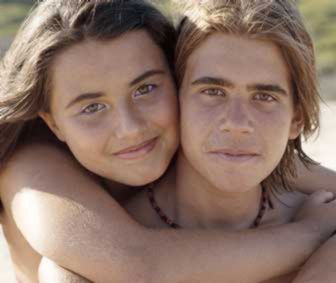 formar una familia
encontrar a mi pareja ideal
carusel
En el futuro
Phrases needing the subjunctive because they refer to things that aren’t reality (yet)
When I leave school – Cuando deje el colegio……………
When I’m older – Cuando sea mayor……………
When I’m thirty – Cuando tenga 30 años
When I finish at university – Cuando termine la universidad
Future tense
I will continue my studies – Continuaré estudiando 
I will go to university – Iré a la universidad
I will work abroad – trabajaré al extranjero
I will be rich – Seré rico
I will earn a lot of money – Ganaré mucho dinero
I will get married  - Me casaré
I will (not) have children -  (No) tendré niños
Future meanings expressions requiring the infinitive
I hope to – Espero………..
I want to – Quiero…….
I would like to – Me gustaría…..
I intend to – Tengo la intención de……..